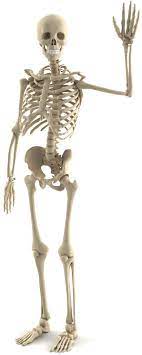 SISTEMA SCHELETRICO
Di Giulia Ungaro 
5^E  2021/2022
INTRODUZIONE
Alla nascita il nostro scheletro è formato da 270 ossa, però con la crescita alcune si saldano tra loro fino all’età adulta diventando 206 ossa. Le sue funzioni sono di:
  


          Sostegno






                                 Movimento





                                                              Protezione
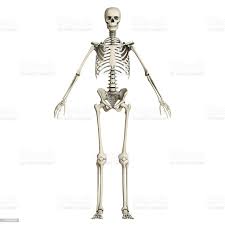 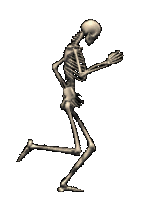 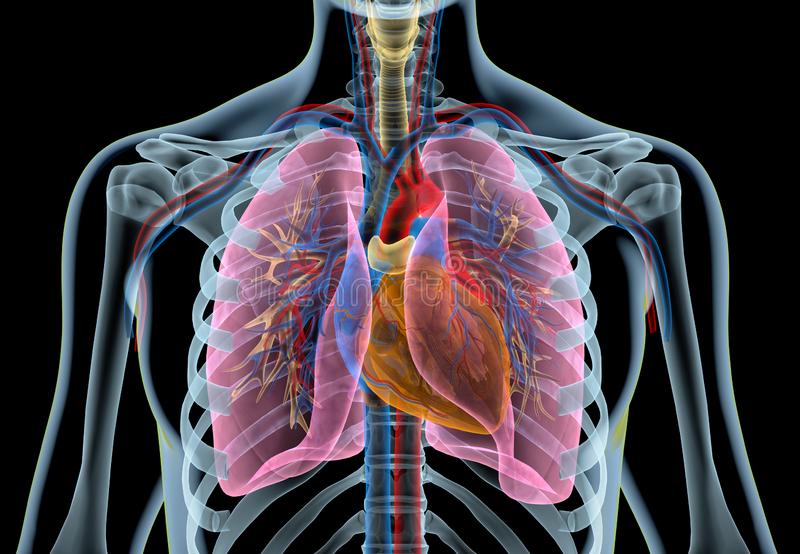 PARTI PRINCIPALI
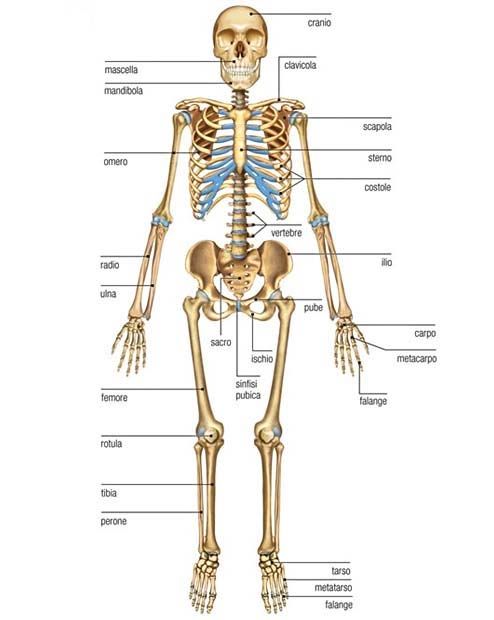 TESTA


       TRONCO



ARTI SUPERIORI
 E INFERIORI
COME è FATTO UN OSSO
SANGUE
MIDOLLO OSSEO
TESSUTO SPUGNOSO
PERIOSTIO
TESSUTO  COMPATTO
LE FORME
IN BASE ALLE FUNZIONI  CHE SVOLGONO, LE OSSA HANNO FORME DIVERSE:
PIATTE come il cranio, scapole, sterno e rotula
LUNGHE come omero, radio, ulna, femore…
CORTE come vertebre
LE ARTICOLAZIONI
Servono per mantenere collegate le ossa tra loro permettendo il movimento.
Possono essere:
FISSE come il cranio (tranne la mandibola che è mobile)
SEMIMOBILI come la colonna vertebrale
MOBILI come spalla, gomito, polso, anca, ginocchio e caviglia
ARRIVEDERCI AL PROSSIMO APPARATO